THE GREAT DEPRESSION
UNIT 7: THE GREAT DEPRESSION #1
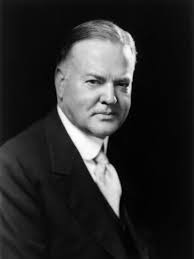 Herbert Hoover
Becomes President in 1929
“I have no fears for the future of our country. It is bright with hope…”
The Stock Market Crash
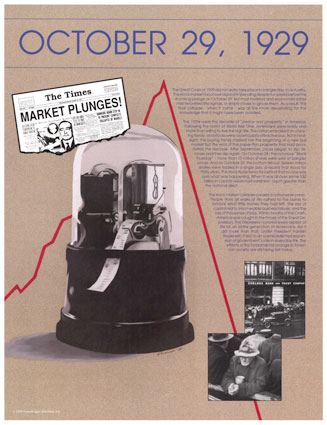 On Thursday, October 24th, the stock market began to decline
Bankers tried to stop the decline by buying stocks, but they were able to only delay the drop
Effect on the Depression:
What happened? Five days later on October 29, 1929, Black Tuesday, the stock market crashed
As stock prices dropped, people sold their stock - some lost everything
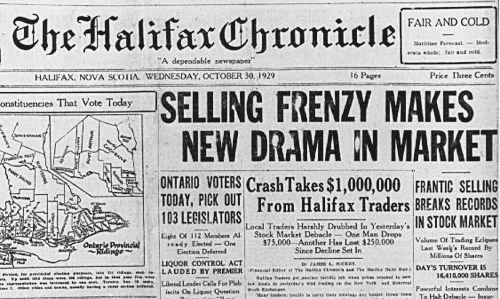 Why is it significant?
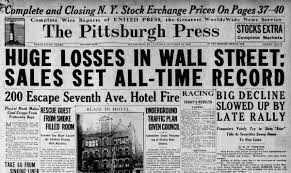 Symbolic beginning of the Great Depression
Stock Market crash will follow with:
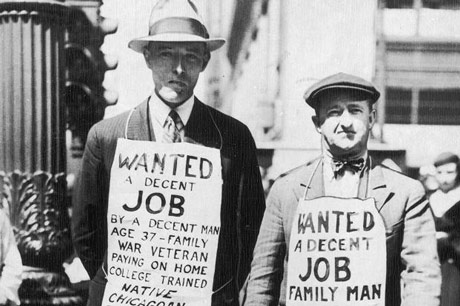 HIGH UNEMPLOYMENT
Businesses start going under (closing) → causes a snowball effect
Low Production
Low Investment
Great Depression Causes
Stock Market Speculation
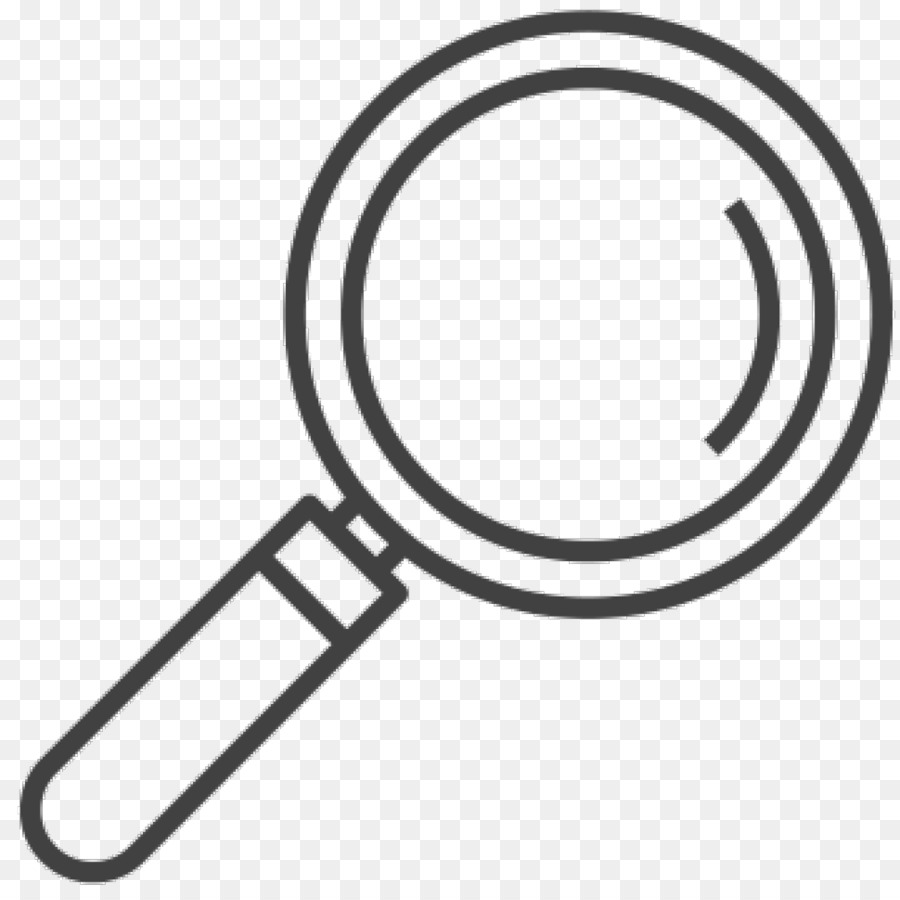 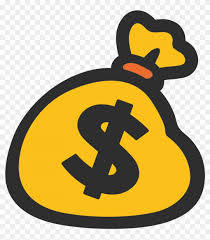 Over Speculation
Speculation: risky investments (purchasing stocks) with the hopes of getting rich quick
In the 1920s, many people bought stocks hoping to “get rich quick”
Drove stock prices even higher
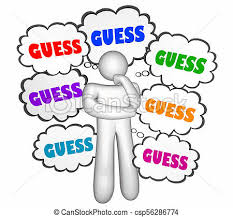 Buying on margin: borrowing money
In the 1920s, stocks could be purchased for a 10% down-payment, called margin
Rest of the price was financed by a loan from a stock broker → similar to making a purchase on installment plan
The purchaser was responsible for the rest of the price whether stock market prices dropped or rose
SPY into the future HOPING it will be good
The Stock Market
You can buy a part (or stock) in a company
When company does GOOD, stock price goes UP
Sell your stocks to make money
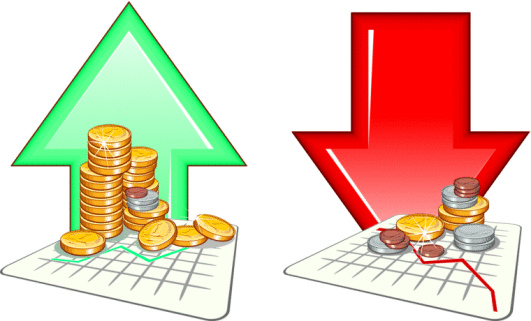 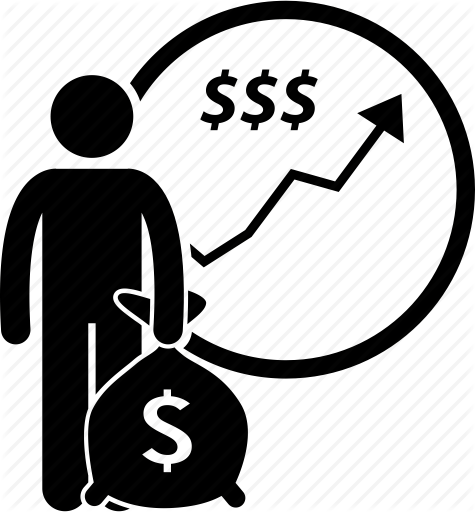 2. Tariffs & Trade
Tariff: a tax on imported goods (from another country)
HIGH tariffs RAISE the price of foreign goods, LESS trade
Example: Hawley-Smoot Tariff
We stop buying other countries’ products, then they stop buying ours
Decline in trade leads to loss of money
The shrinking of world trade contributed to the Great Depression
High Tariffs
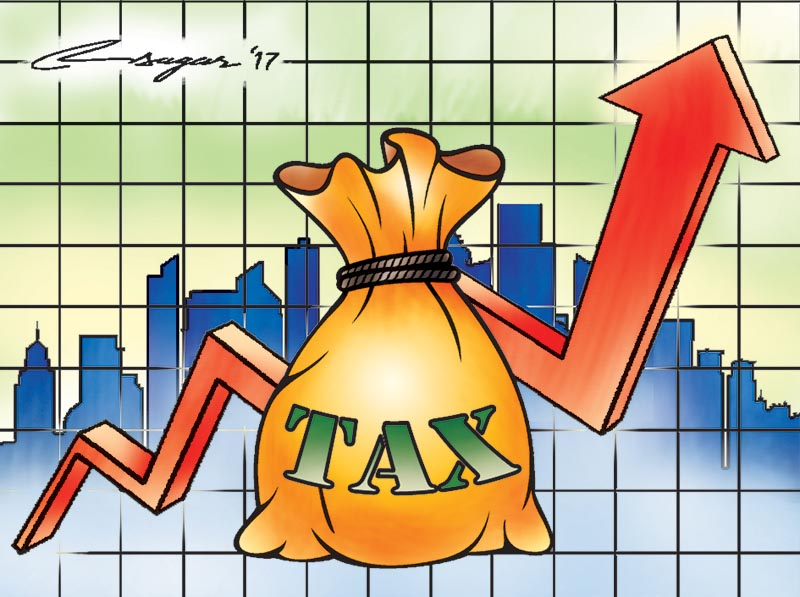 3. Overproduction
Overproduction of Goods
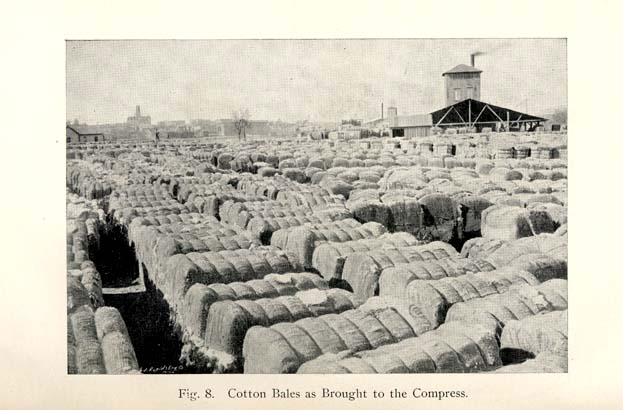 Economic Boom of 20s → consumerism & buying on credit
Businesses produce more goods than they can sell
Farmers didn’t benefit from the Roaring 20s (they kept farming as they did in WWI)
**Decline in crop prices**
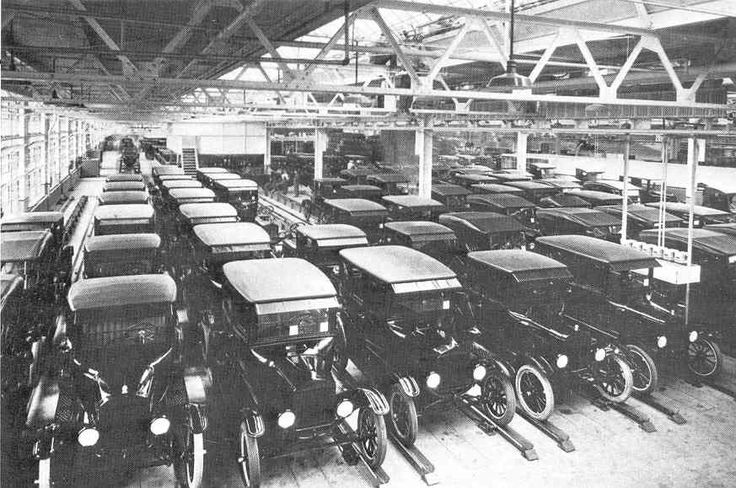 Overproduction leads to?
Decline in profits
Unemployment
4. Policy (Monetary $$) 
**Bad Banking & Bank Failures**
Monetary ($$) Policy
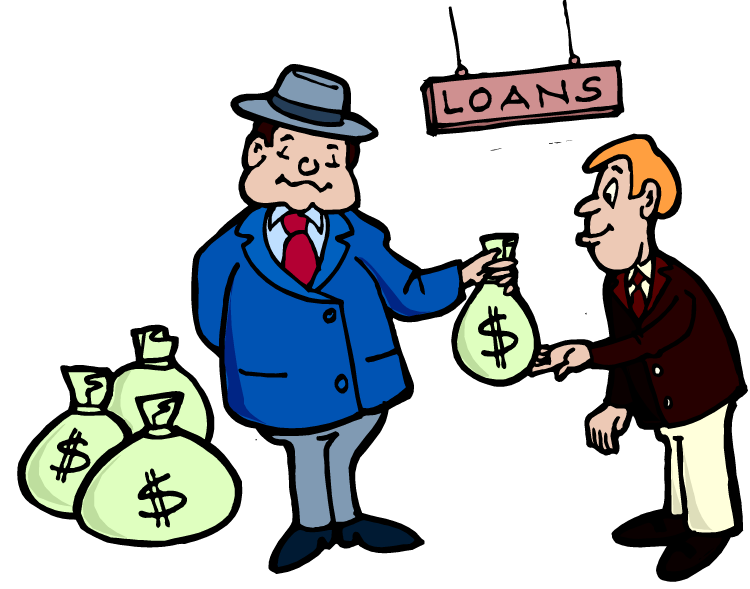 The Federal Reserve reduced the amount of money available
Banks generally collect money from depositors and then invest these funds in businesses
This enables them to earn money to pay interest on deposits
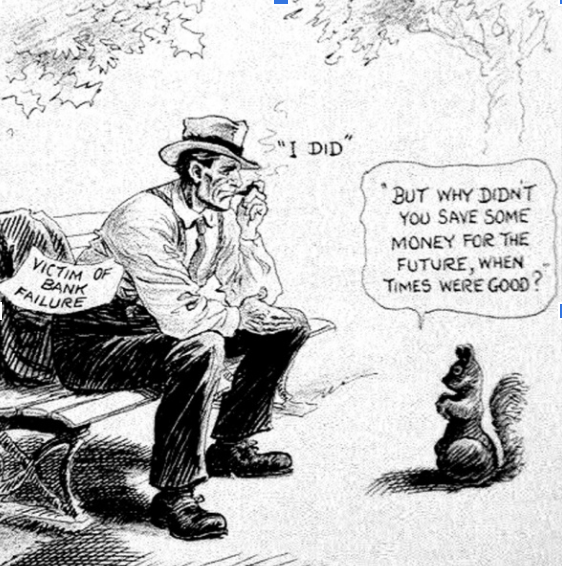 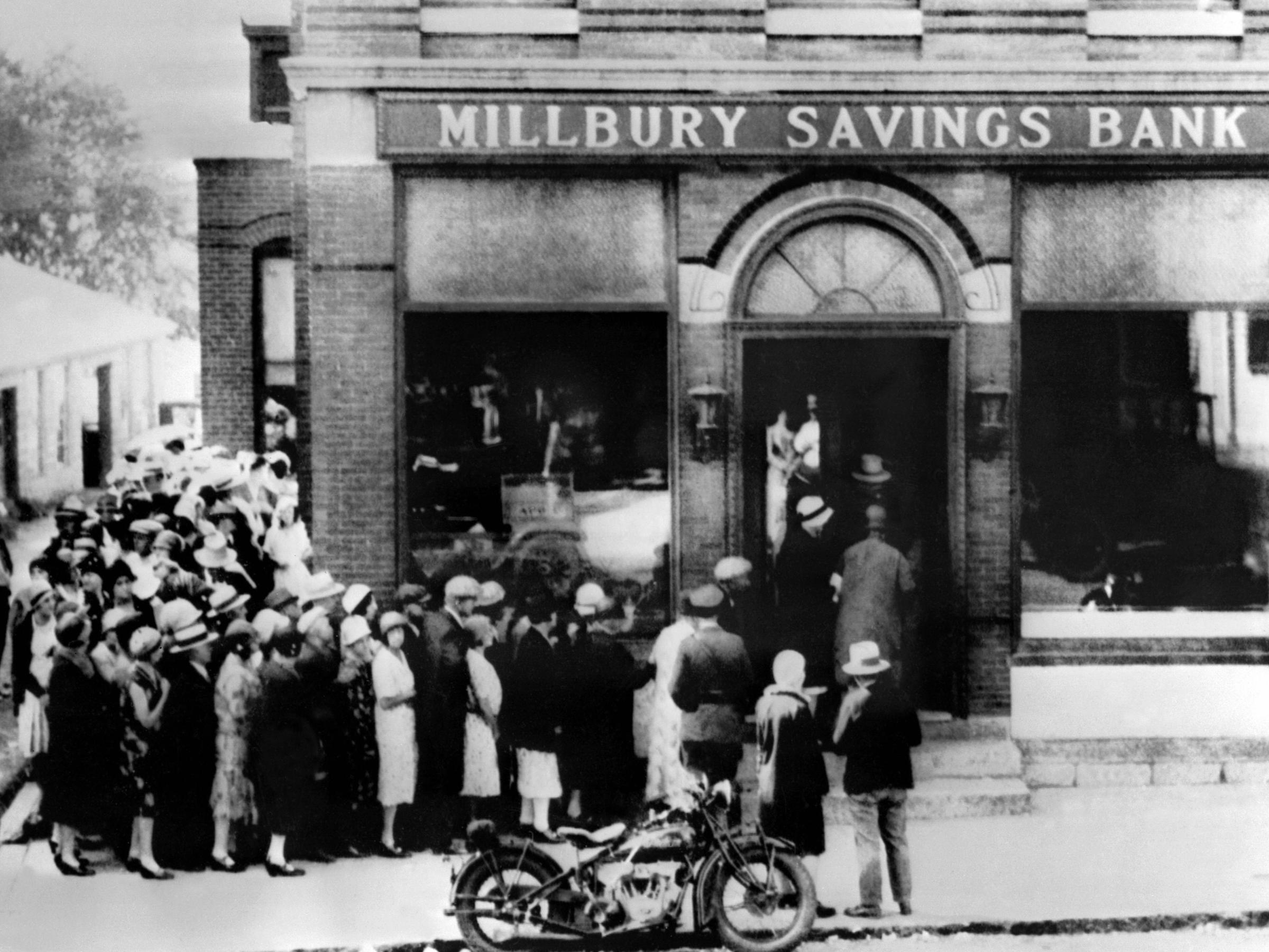 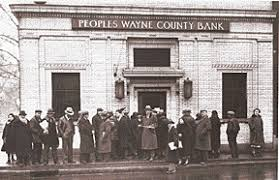 Harder to receive loans → bank failures
Banks use YOUR money to give other people loans
When everyone tries to take their money out, the bank does NOT have enough
Banks shut down and people lost money that was saved in the banks
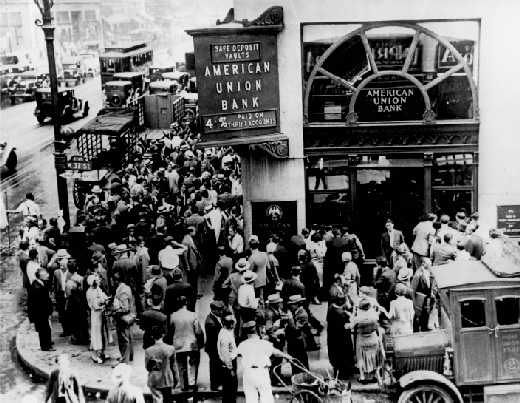 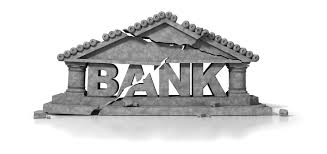 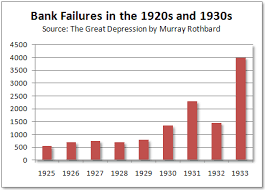 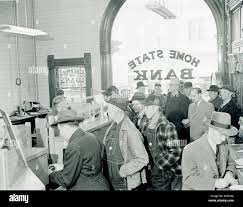 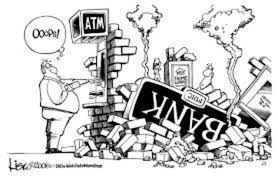 DUST BOWL
The Dust Bowl
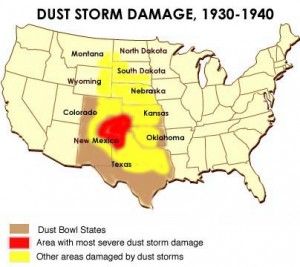 A series of massive dust storms that destroyed much of the Great Plains farmland
It was caused by:
long, severe drought
over-farming of the land
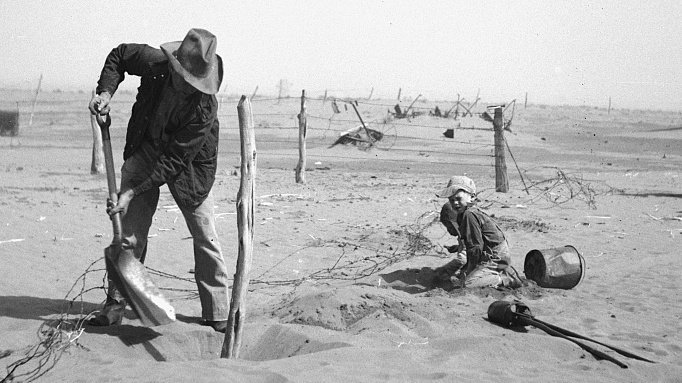 AREAS IMPACTED BY DUST BOWL:
Texas
New Mexico
Colorado
Kansas
Oklahoma
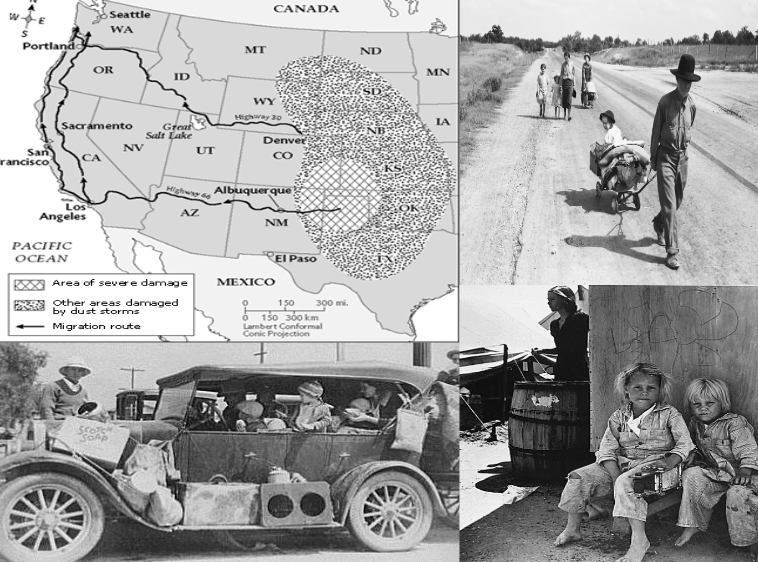 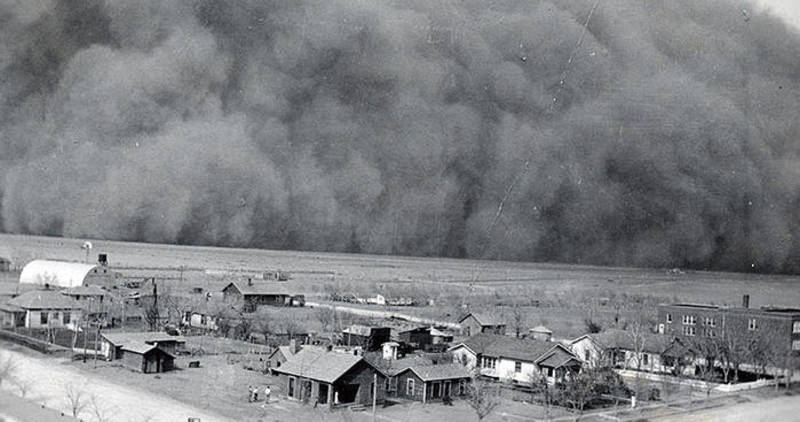 Millions were forced to flee their farms and make a life elsewhere
They mostly fled to California, hoping to be able to farm, and greatly increasing the population there
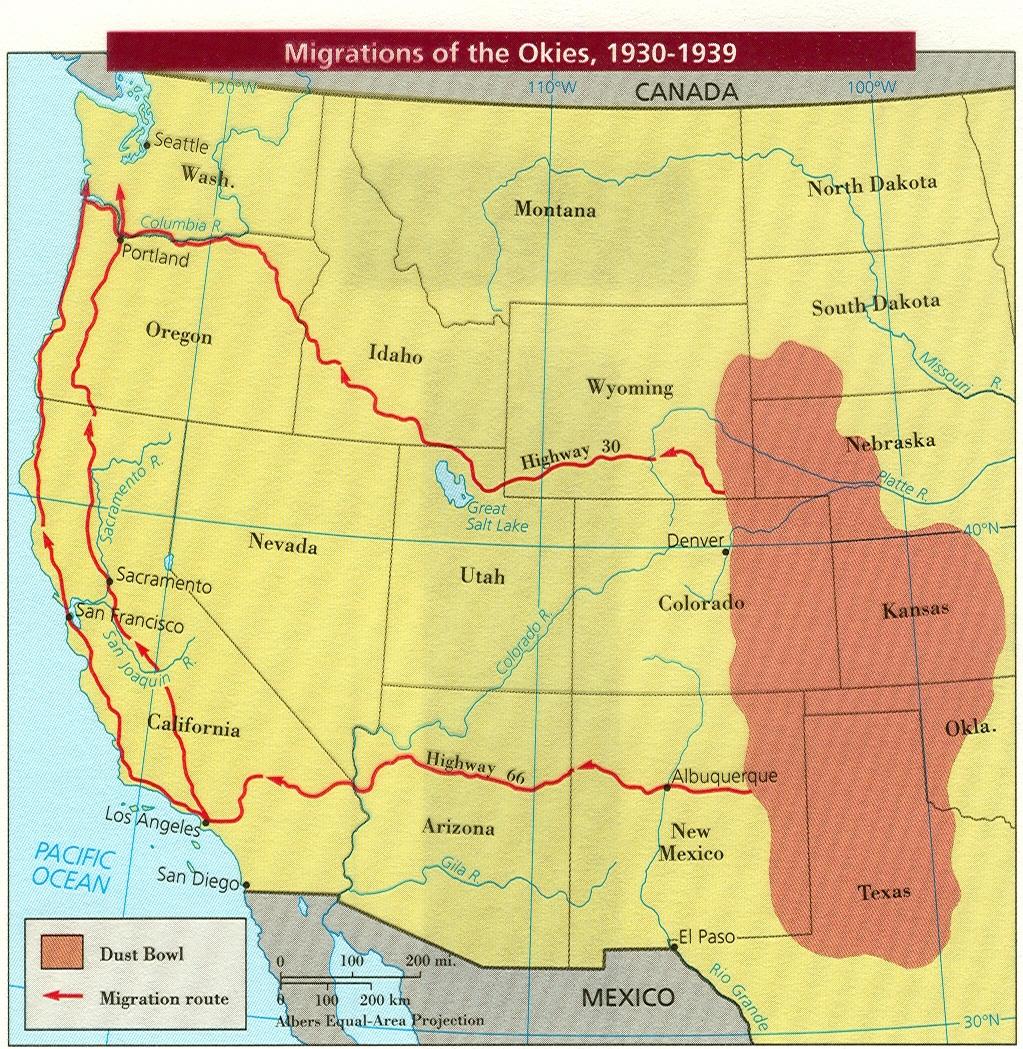 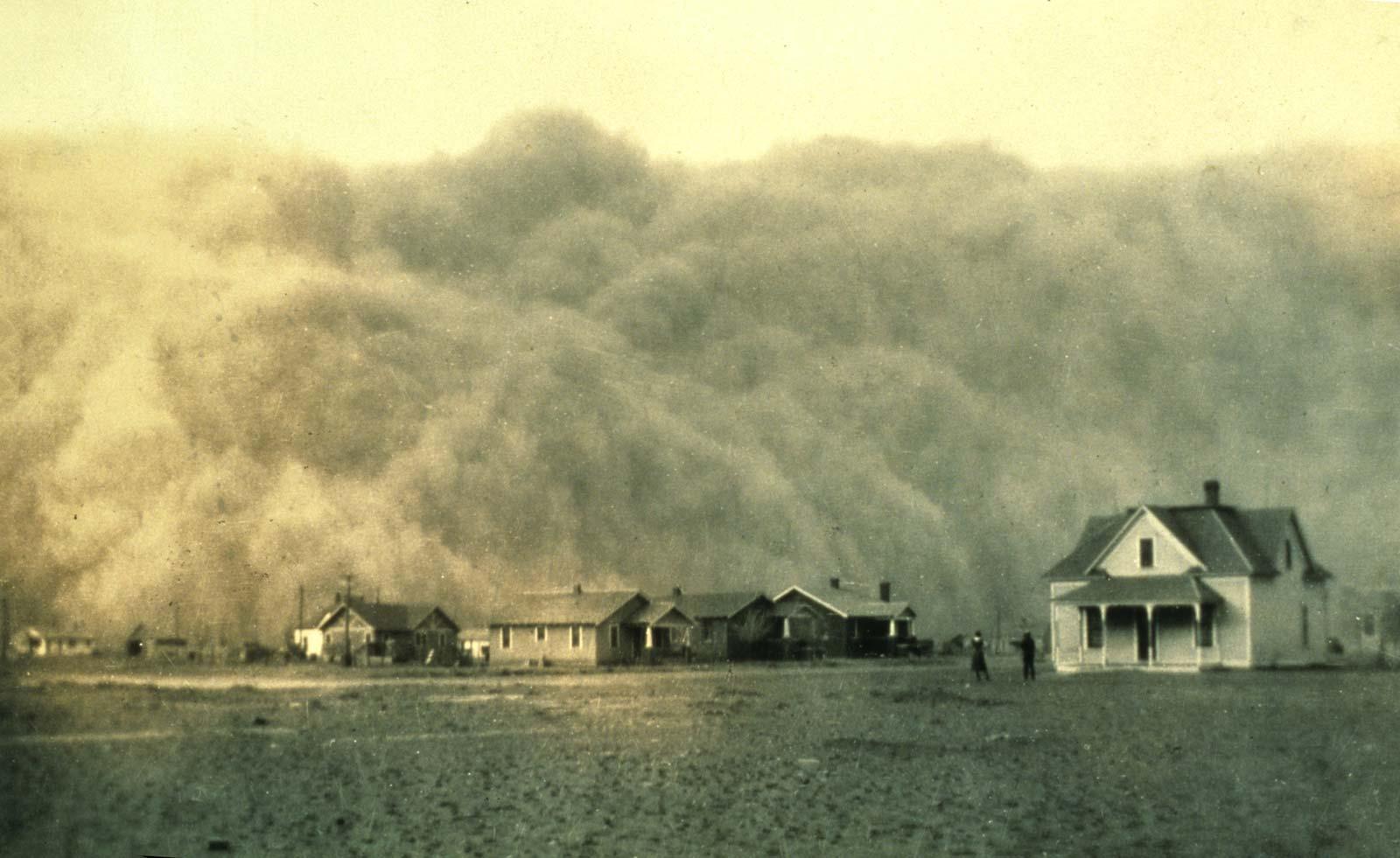 Dorothea Lange
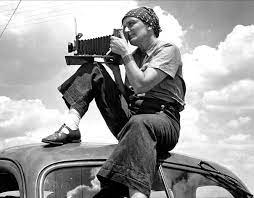 Traveled through Dust Bowl states
Photographed living conditions
“Migrant Mother” = extremely famous image of the 1930s/Great Depression!!!
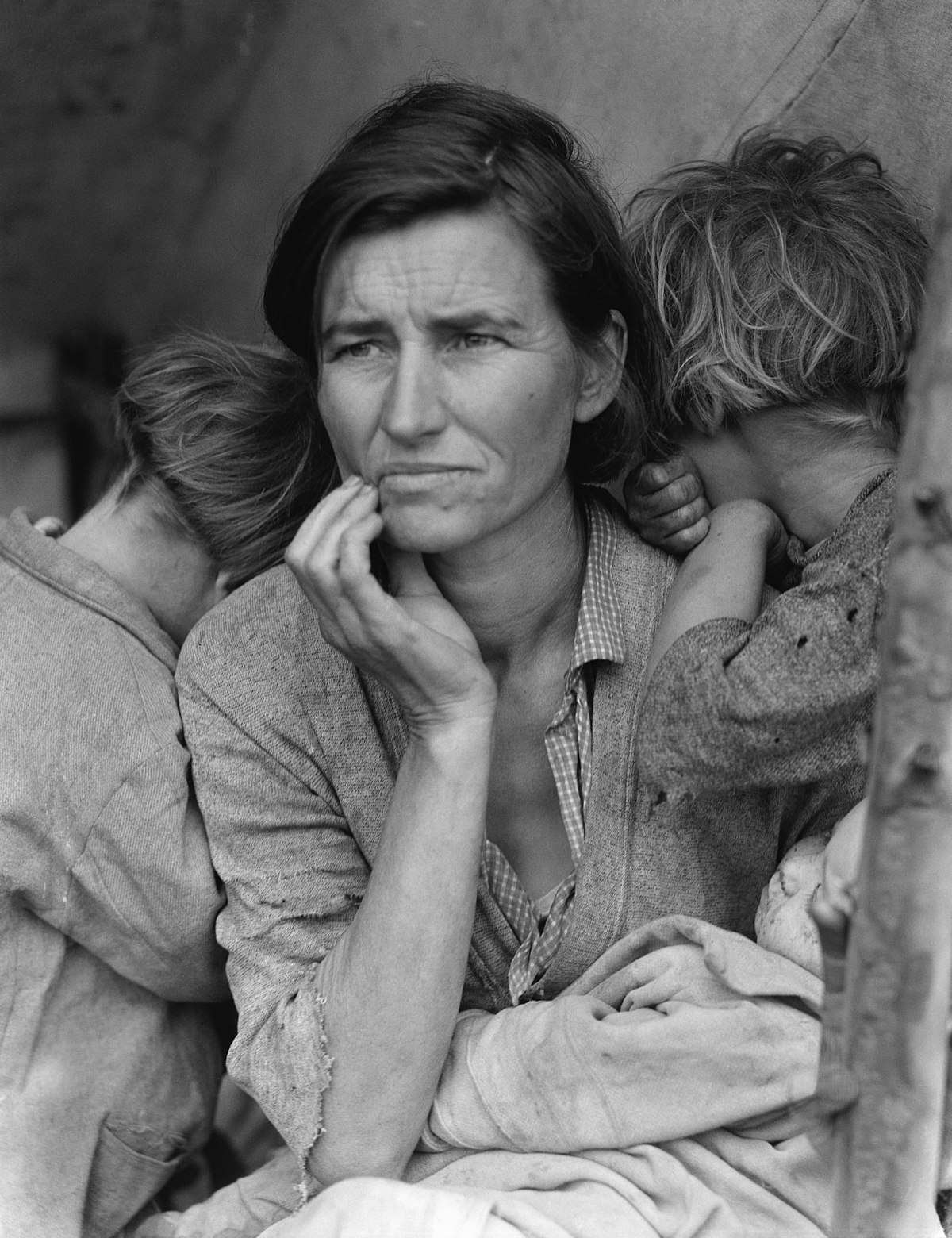 Migrant Mother
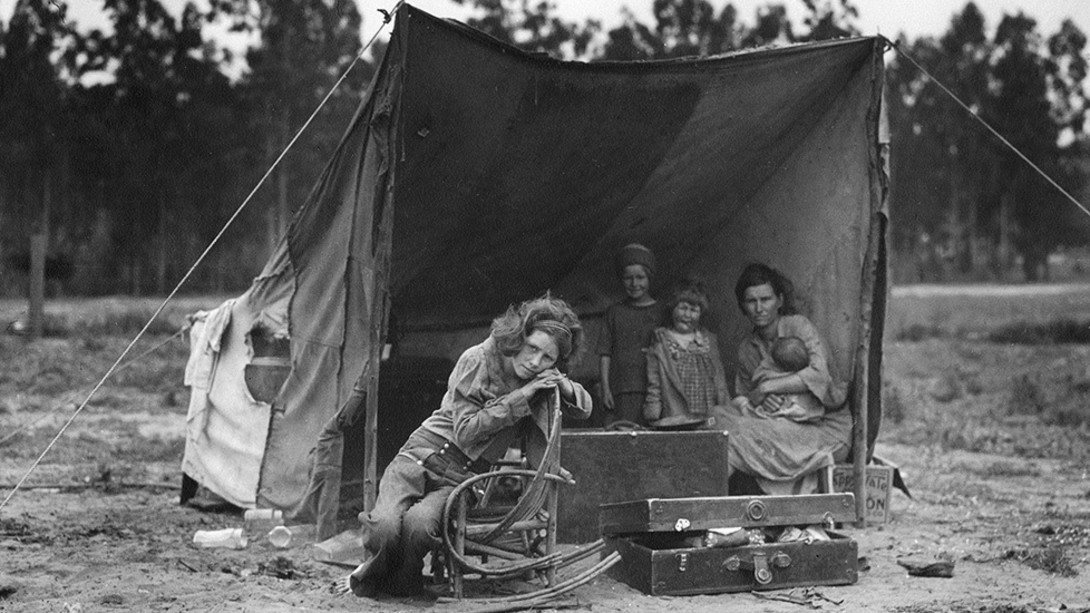 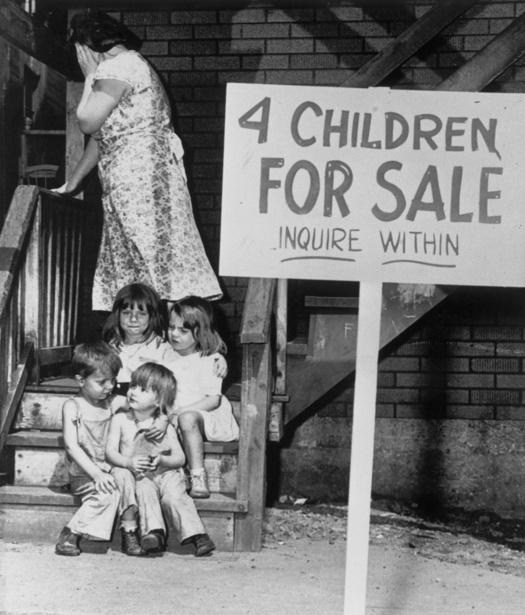 [Speaker Notes: Dorothea Lange photography]
Effects of The Great Depression
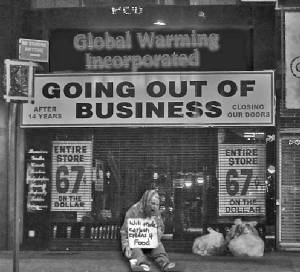 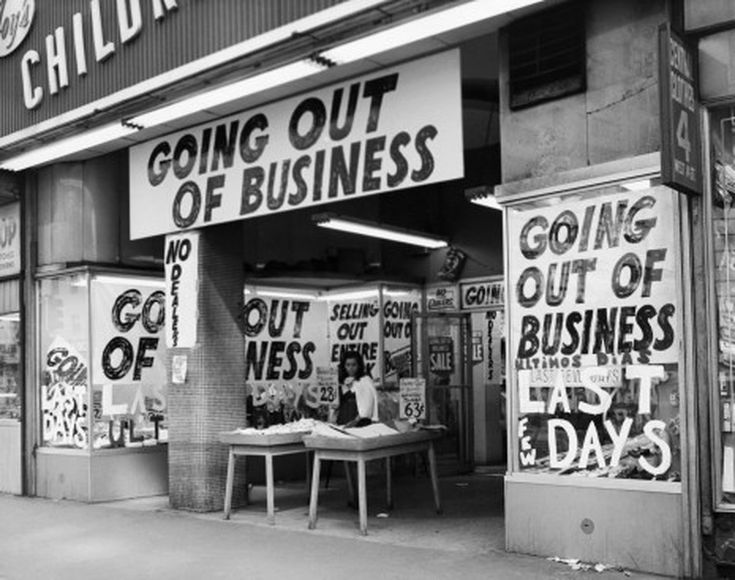 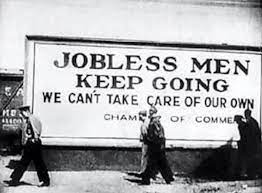 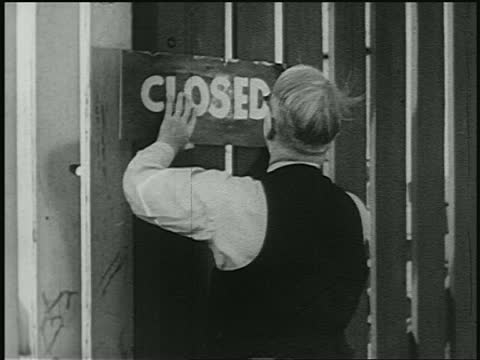 # unemployed
Unemployment Rate
everyone that can work
Over 300 thousand people looking for jobs
The Creation of the HOBO
homeless people looking for jobs
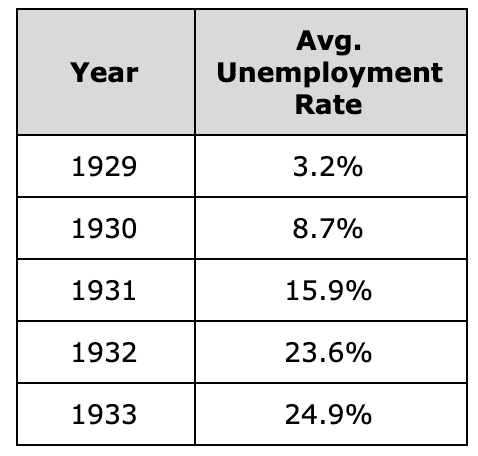 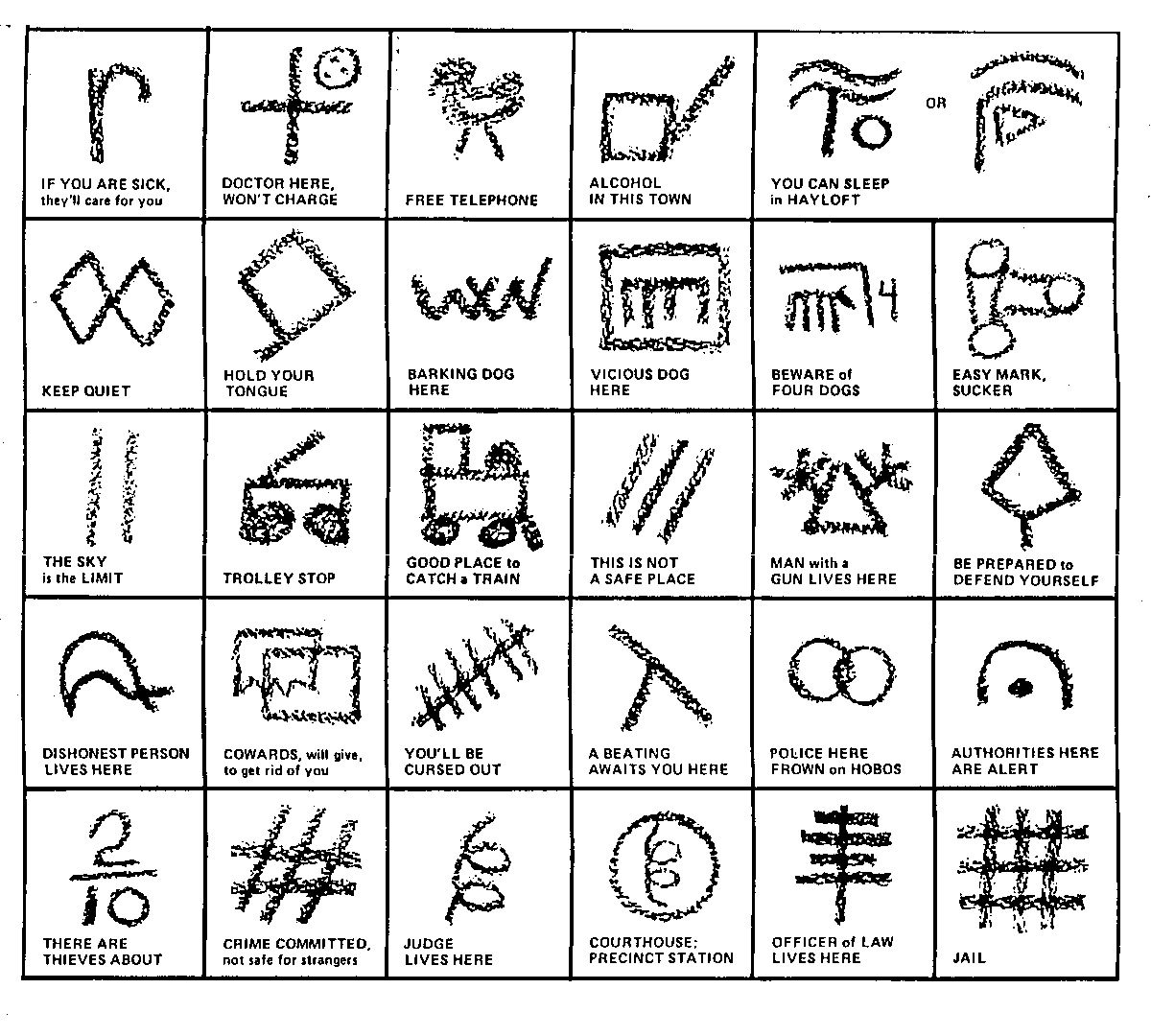 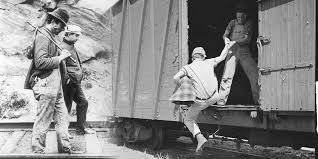 Breadlines & Soup Kitchens
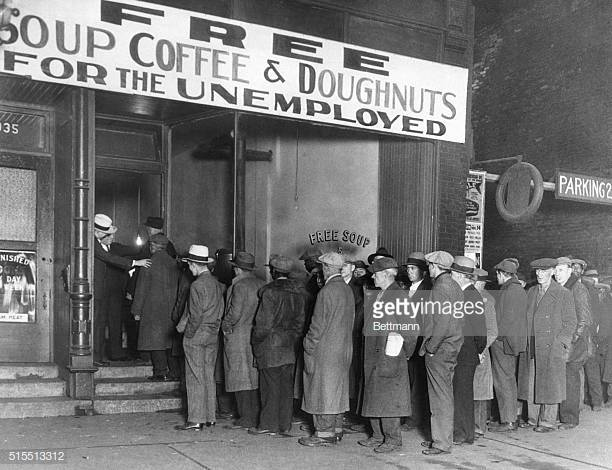 Places to receive food provided by charitable organizations
How does this connect to unemployment?
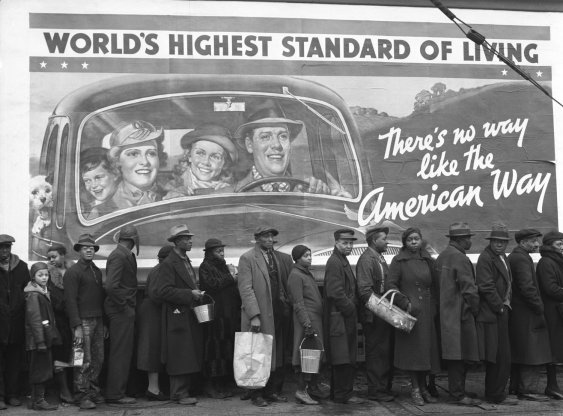 [Speaker Notes: *Business failures*]
FUN FACT:
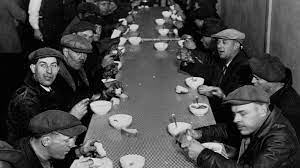 Al Capone started one of the first soup kitchens. The kitchen employed a few people but fed many more. 
In fact, preceding the passage of the Social Security Act, “soup kitchens” like the one Al Capone founded, provided the only meals that some unemployed Americans had.
Gangster Al Capone's Chicago soup kitchen provided three meals a day during the Great Depression. On Thanksgiving in 1930, Capone's soup kitchen served holiday helpings to 5,000 Chicagoans. ... When the government deprived them of beer and alcohol during Prohibition, Capone delivered it to them.
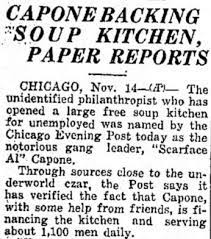 Shantytowns	  “Hoovervilles”
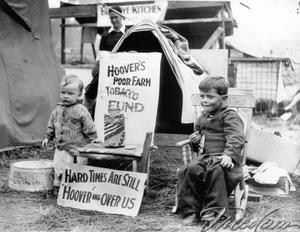 People could not pay rent so they were kicked out of homes (evicted)
Built makeshift shacks/homes
Why might they also be called “Hoovervilles”?
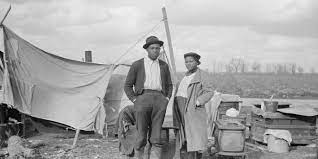 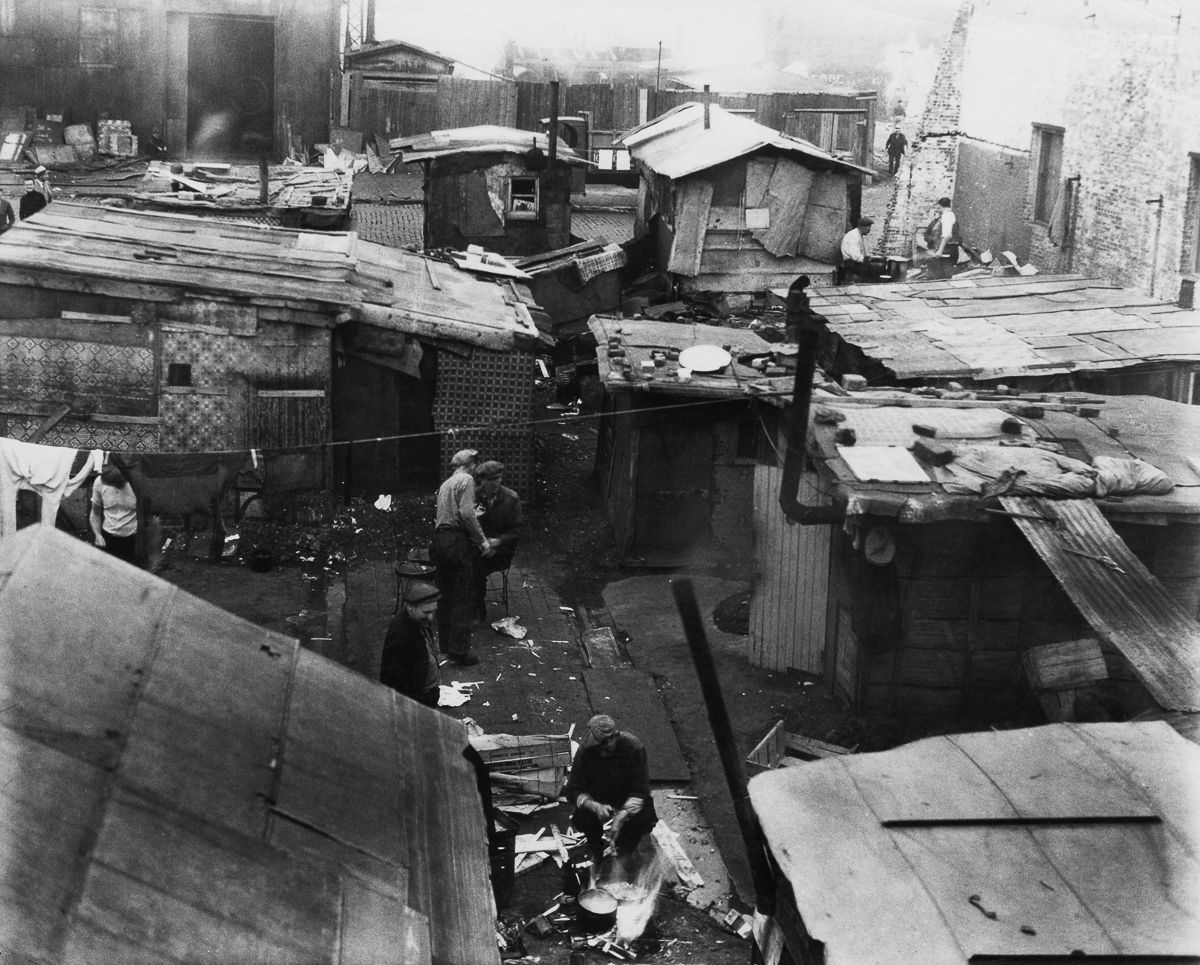 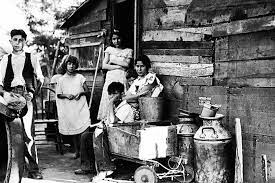 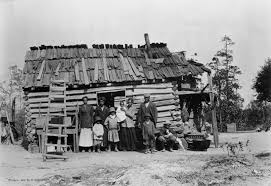 ART & MUSIC During The Great Depression
Gene Autry
People listened to music such as Gene Autry
Connection about hard times
Beginning with Tumbling Tumbleweeds in 1935, Autry's presence brought a boyish sense of relief
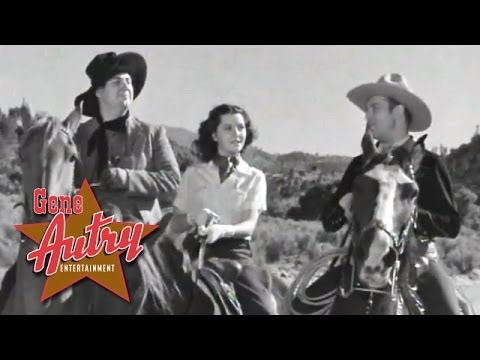 [Speaker Notes: Gene Autry...add to the back and add to review-add to the summary or something]
“Brother, Can You Spare A Dime”
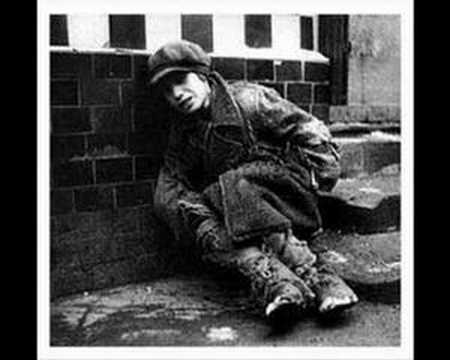